Video – úprava a střih výukových videí
Prezentace je vytvořena v rámci projektu ZIP, reg. č. CZ.02.3.68/0.0/0.0/19_068/0016170
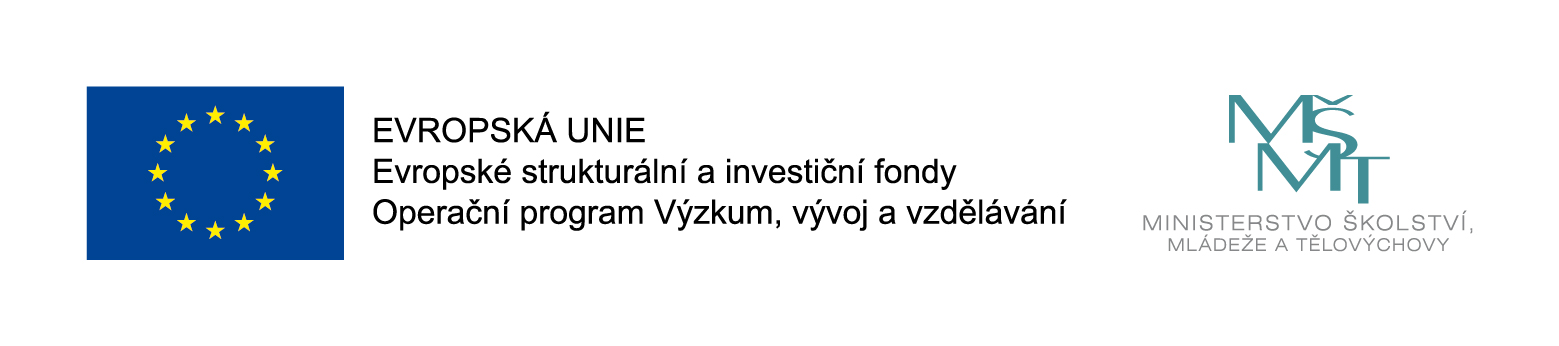 Video – úprava a střih výukových videí
Vyučující: 	Dominik Alvaro Rada		rada@sci.muni.cz
2
Multimedia ve výuce I
Osnova
Úvod do audia
Základní pojmy
Formáty videí
Doporučení pro natáčení videa
3
Multimedia ve výuce I
Úvod do videa
Co to je video?
4
Multimedia ve výuce I
Základní pojmy
Rozlišení videa (počet pixelů šířka a výška)
Poměr stran (standardně již 16:9)
Frame rate / snímková frekvence (fps, standardně 25 nebo 30 fps)
Bitrate / datový tok (kbps, mbps)
Komprese – kodeky 
Streamování videa
5
Multimedia ve výuce I
Formáty videí
Typy formátů 
AVI
WMV
MP4
MPG
GIF – pohyblivý obrázek (video? )
Je potřeba kvalitnější video, nebo hlas?
6
Multimedia ve výuce I
Doporučení pro záznam videa
„Nezáleží“ na pixelech – většinou dostatečné rozlišení
Objektiv
Upevnění na stativ
Funkce k nastavení (Wi-Fi streamování, bezdrátové ovládání)
Digitální vs. optický zoom
7
Multimedia ve výuce I
Doporučení pro záznam
Kompozice – tzv. pravidlo třetin
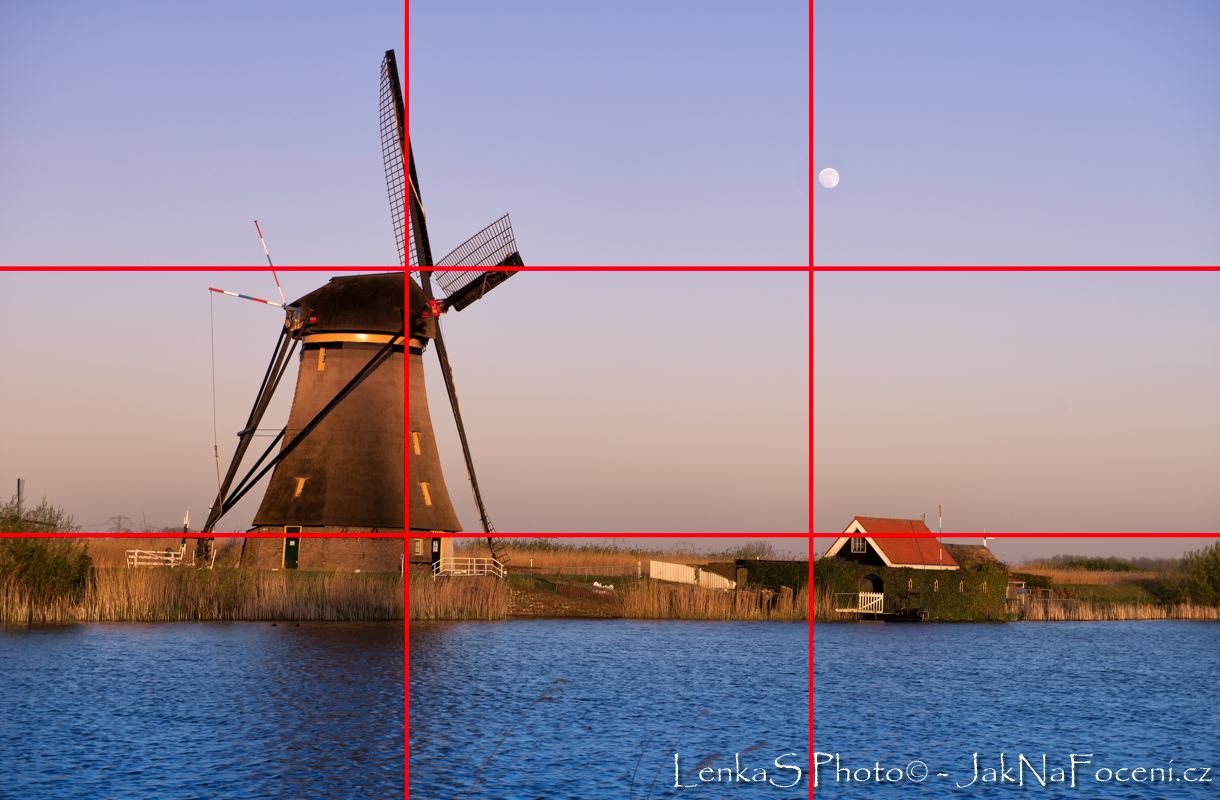 Obr. 1: Kompozice – pravidlo třetin
8
Multimedia ve výuce I
Doporučení pro záznam
Kompozice – zlatý řez
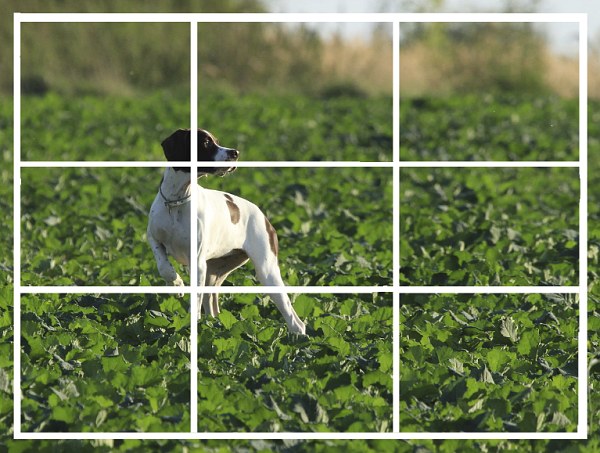 Obr. 2: Kompozice – zlatý řez
9
Multimedia ve výuce I
Doporučení pro záznam
Kompozice – linie
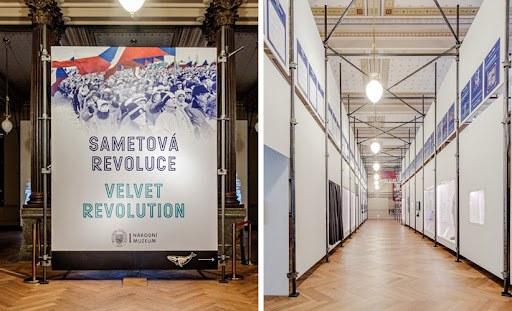 Obr. 3: Kompozice – linie
10
Multimedia ve výuce I
Doporučení pro záznam
Tzv. headspace
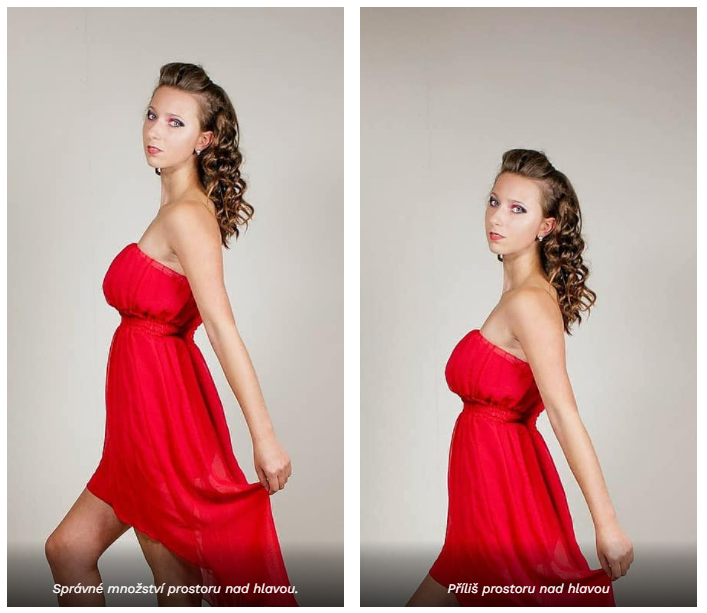 Obr. 4: Headspace
11
Multimedia ve výuce I
Doporučení pro záznam
Kolmost
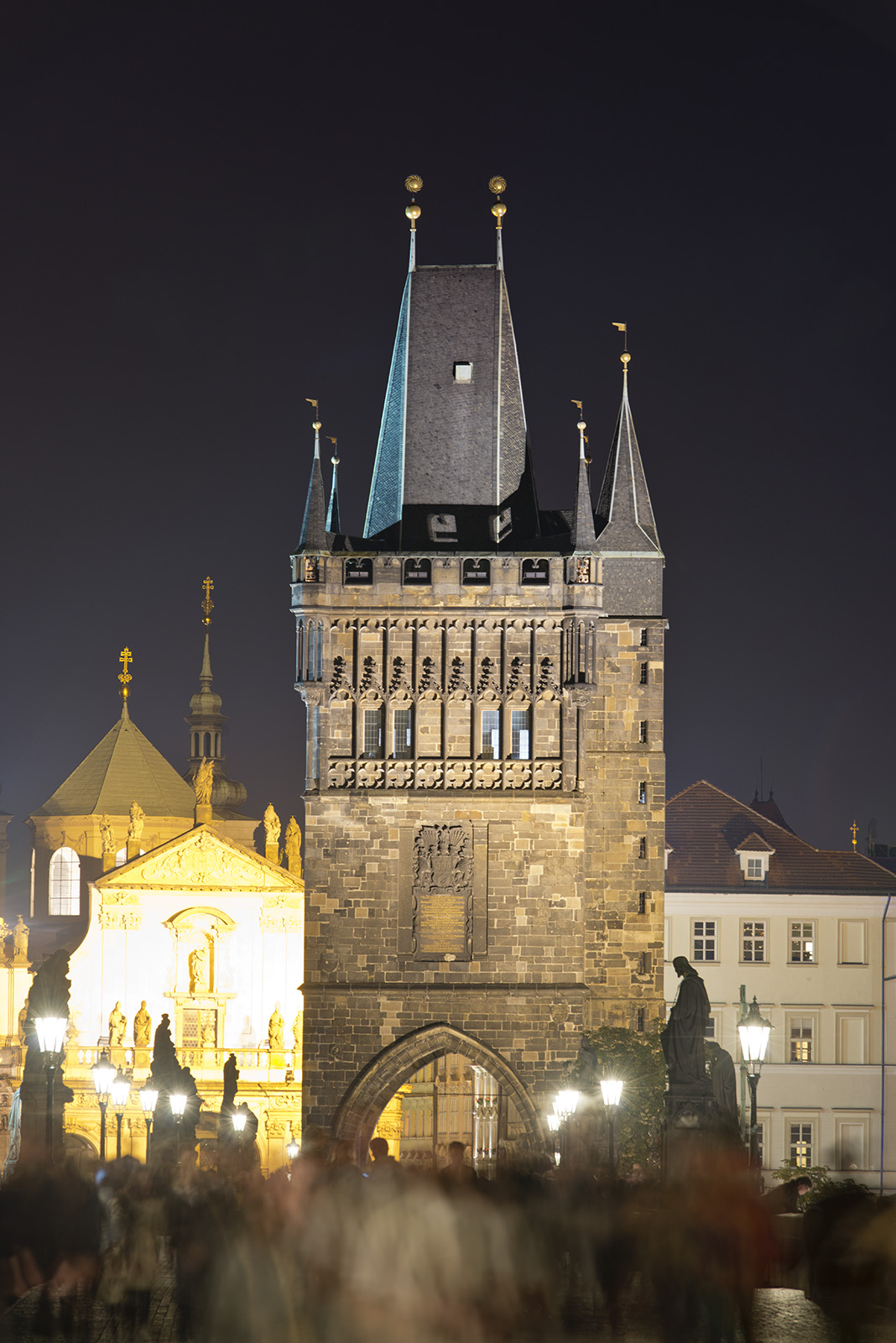 Obr. 5: Kolmost objektů na obrázku
12
Multimedia ve výuce I
Doporučení pro záznam
Detail záběru
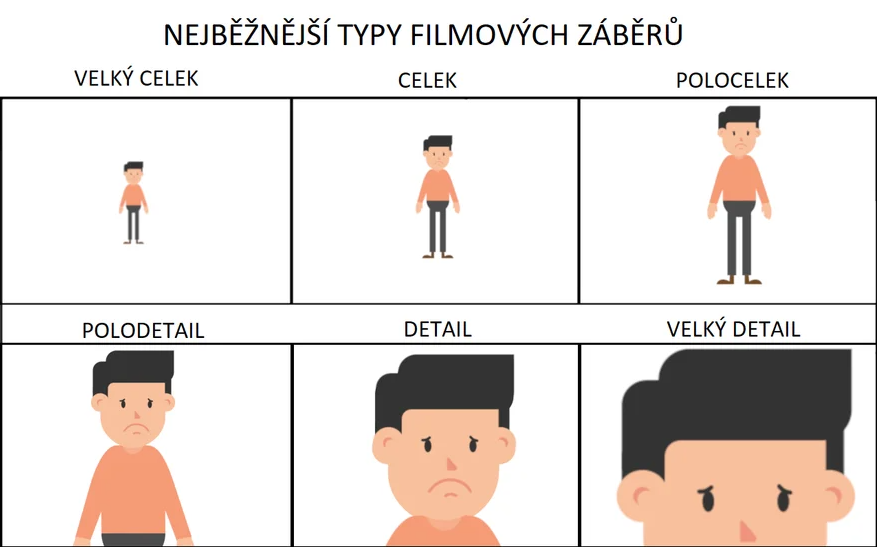 Obr. 6: Detail záběru
13
Multimedia ve výuce I
Doporučení pro záznam
Expozice – podexponovaný, přesvícený
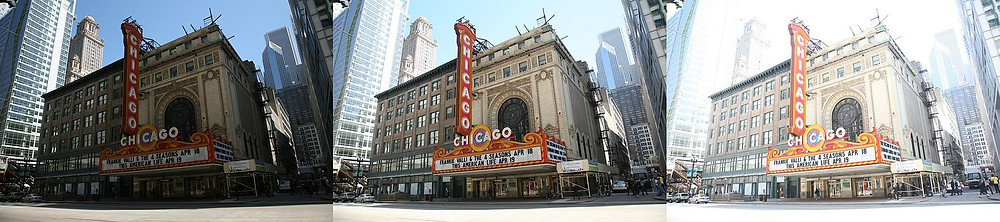 Obr. 7: Expozice – srovnání
14
Multimedia ve výuce I
Doporučení pro záznam
Světlo vs. protisvětlo
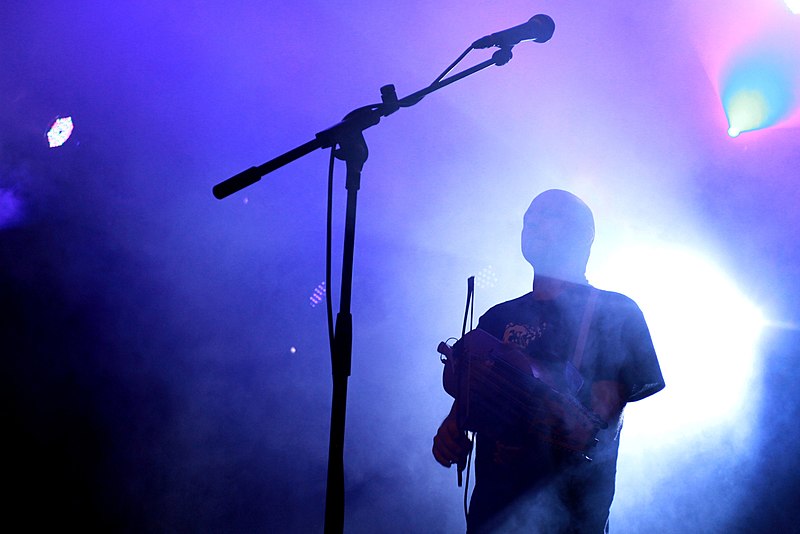 Obr. 8: Ukázka fotografie v protisvětlu
15
Multimedia ve výuce I
Úkol
Pokud jste si připravili nějaké video, přehrajte si jej. Na základě dnešních poznatků si jej sami okomentujte. Následně prezentujte případné nedostatky a doporučení kolegům (bude záležet i na vlastním úhlu pohledu ).
16
Multimedia ve výuce I
Dotazy a diskuze
17
Multimedia ve výuce I
Zdroje
Digitální video - úvod, základní pojmy. ALDEBARAN [online]. Praha: ALDEBARAN GROUP FOR ASTROPHYSICS [cit. 2021-09-27]. Dostupné z: https://www.aldebaran.cz/onlineskola/etapy/video/
Zlatý řez. Digineff [online]. O.Neff, 2012 [cit. 2021-09-27]. Dostupné z: https://digineff.cz/zlaty-rez/
3 TIPY NA LEPŠÍ FOTKY. Vertical Videos [online]. Praha: Vertical Videos, 2020 [cit. 2021-09-27]. Dostupné z: https://www.verticalvideos.cz/clanky/3-tipy-na-lepsi-fotky/
18
Multimedia ve výuce I
Obrázky I
Obr. 1: Základní pravidla kompozice fotografie. In: Jaknafoceni.cz [online]. Praha: Lenka Smolinská, 2012 [cit. 2021-09-27]. Dostupné z: https://www.jaknafoceni.cz/wp-content/uploads/Tretinova-kompozice-1.jpg
Obr. 2: Zlatý řez. In: Digineff [online]. O.Neff, 2012 [cit. 2021-09-27]. Dostupné z: https://digineff.cz/obrdg2012/pojmy/120321zlatyrez/120321zlatyrez_07.jpg
Obr. 3: VÝSTAVY A EXPOZICE – REALIZACE. In: ROBUST [online]. Praha: ROBUST architekti, 2019 [cit. 2021-09-27]. Dostupné z: http://www.robust.cz/wp-content/uploads/2019/11/sametova-revoluce-vystava_001.jpg
Obr. 4: 3 TIPY NA LEPŠÍ FOTKY. In: Vertical Videos [online]. Praha: Vertical Videos, 2020 [cit. 2021-09-27]. Dostupné z: https://www.verticalvideos.cz/wp-content/uploads/2020/08/ok.jpeg
Obr. 5: Old Town Bridge Tower. In: Wikipedia [online]. San Francisco: Wikipedia, 2012 [cit. 2021-09-27]. Dostupné z: https://upload.wikimedia.org/wikipedia/commons/4/4b/Old_Town_Bridge_Tower_%288341896176%29.jpg
19
Multimedia ve výuce I
Obrázky II
Obr. 6: Nejběžnější typy filmových záběrů. Chápeš.cz [online]. Praha: Markusfilm, © 2021 [cit. 2021-09-27]. Dostupné z: https://cdn.megapixel.cz/images/article-w880h5000/9/195519.webp?v=1546597551
Obr. 7: Chicago Theatre. Wikipedia [online]. San Francisco: Wikipedia, 2009 [cit. 2021-09-27]. Dostupné z: https://upload.wikimedia.org/wikipedia/commons/7/71/Chicago_Theatre_raw_frames.jpg
Obr. 8: Backlight. Wikipedia [online]. San Francisco: Wikipedia, 2013 [cit. 2021-09-27]. Dostupné z: https://upload.wikimedia.org/wikipedia/commons/c/c4/Backlight_%2842930316%29.jpeg
20
Multimedia ve výuce I